Fundamentals of CRE
Salah N. Farhan  College of Engineering  Diyala University
Chemical Reaction Engineering
By
Dr Salah N. Farhan
Senior lecturer. Chem. Eng. Dept.
College of Engineering
University of Diyala
1
Fundamentals of CRE
Salah N. Farhan  College of Engineering  Diyala University
Chapter 5: Isothermal Reactor Design: Conversion
Learning Resources
Summary Notes
Part 1: Mole Balances in Terms of Conversion
Algorithm for Isothermal Reactor Design
Applications/Examples of CRE Algorithm
Reversible Reactions
ODE (Polymath) Solutions to CRE Problems
General Guidelines for California Problems
PBR Reactors with Pressure Drop
Engineering Analysis
Analogy of CRE Algorithms to a Menu in a Fine French Restaurant
Algorithm for Gas Phase Reaction
2
Fundamentals of CRE
Salah N. Farhan  College of Engineering  Diyala University
Topics
Algorithm for Isothermal Reactor Design
Applications/Examples of CRE Algorithm
Reversible Reactions
ODE (Polymath) Solutions to CRE Problems
General Guidelines for California Problems
PBR with Pressure Drop
Engineering Analysis
3
Fundamentals of CRE
Salah N. Farhan  College of Engineering  Diyala University
Algorithm for Isothermal Reactor Design
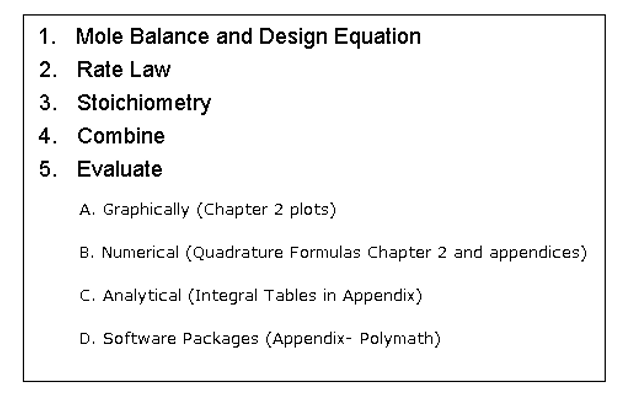 4
Fundamentals of CRE
Salah N. Farhan  College of Engineering  Diyala University
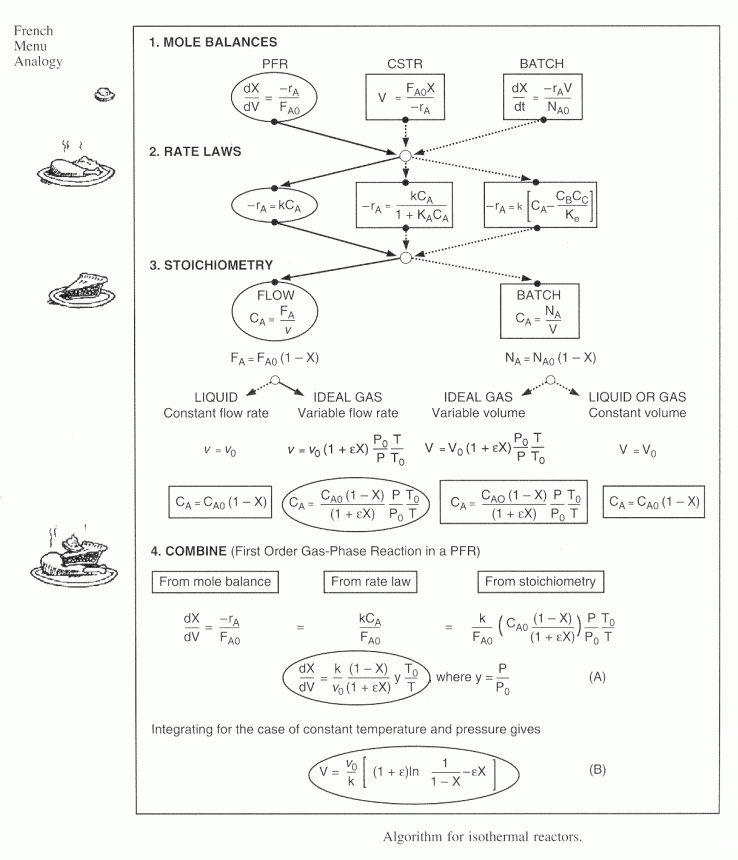 5
Fundamentals of CRE
Salah N. Farhan  College of Engineering  Diyala University
Elementary gas phase reaction in different reactor types.
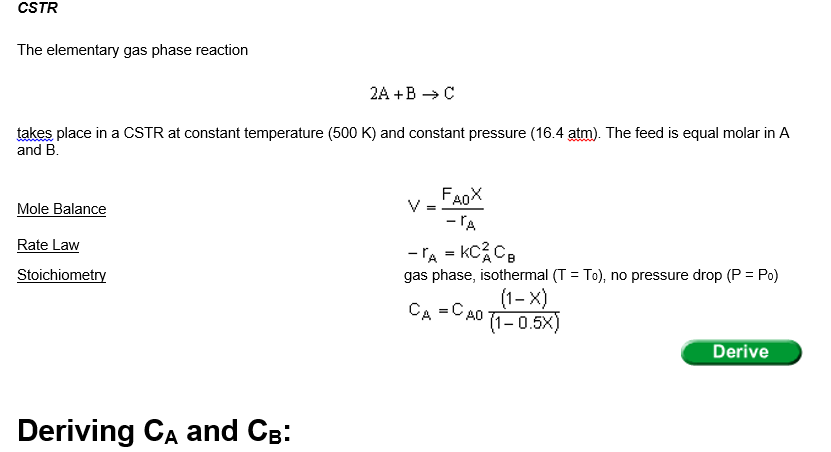 6
Fundamentals of CRE
Salah N. Farhan  College of Engineering  Diyala University
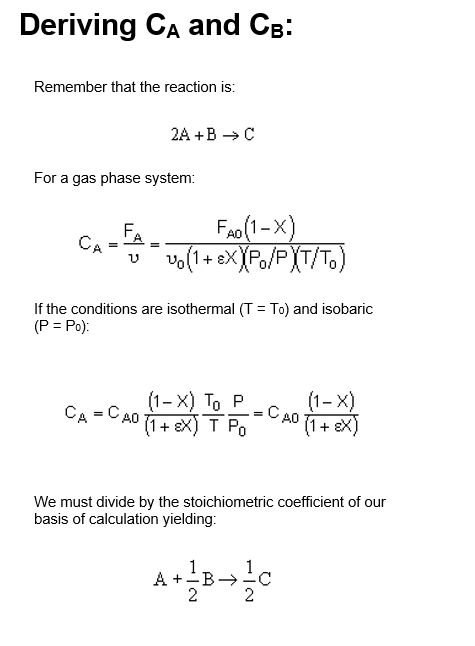 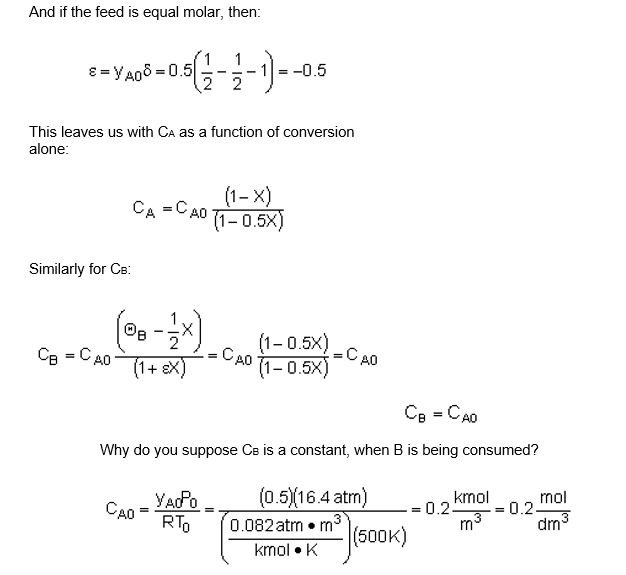 7
Fundamentals of CRE
Salah N. Farhan  College of Engineering  Diyala University
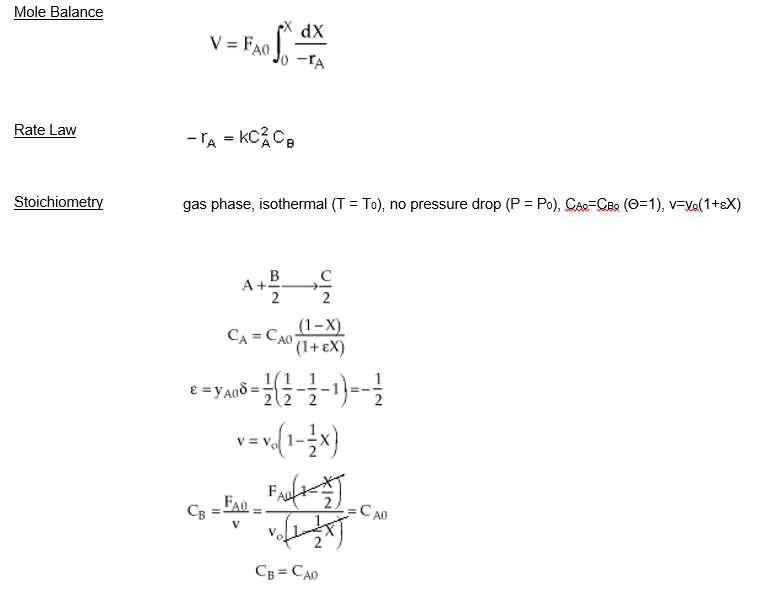 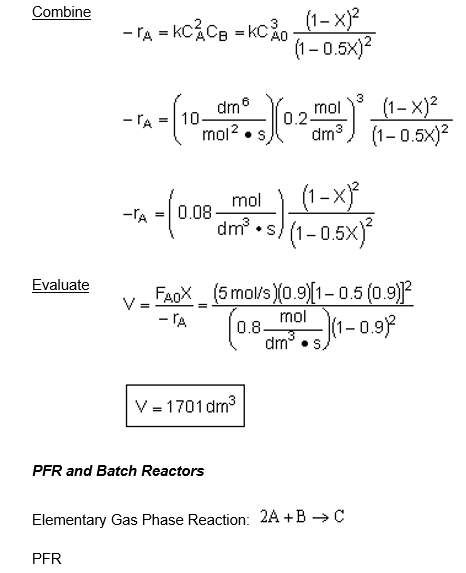 8
Fundamentals of CRE
Salah N. Farhan  College of Engineering  Diyala University
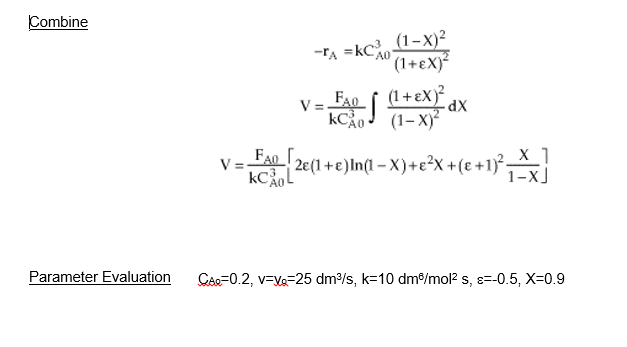 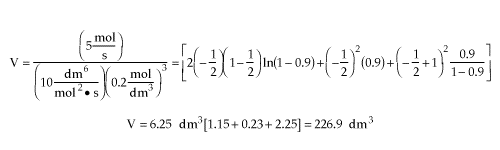 V=227 dm3
9
Fundamentals of CRE
Salah N. Farhan  College of Engineering  Diyala University
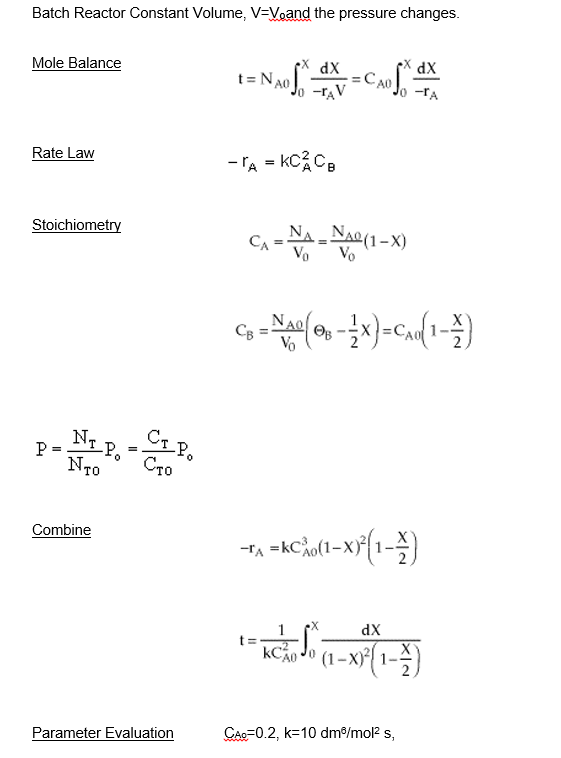 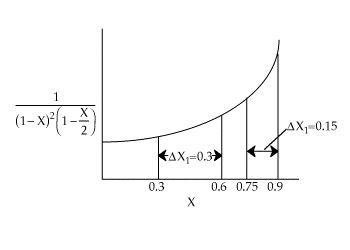 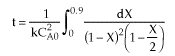 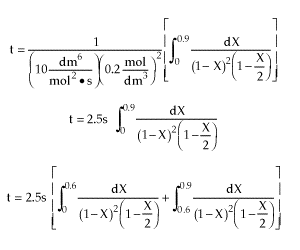 10
Fundamentals of CRE
Salah N. Farhan  College of Engineering  Diyala University
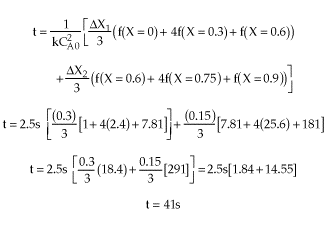 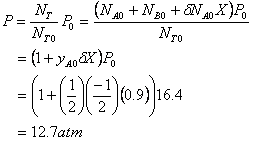 11
Fundamentals of CRE
Salah N. Farhan  College of Engineering  Diyala University
12
Fundamentals of CRE
Salah N. Farhan  College of Engineering  Diyala University
13
Fundamentals of CRE
Salah N. Farhan  College of Engineering  Diyala University
14
Fundamentals of CRE
Salah N. Farhan  College of Engineering  Diyala University
15
Fundamentals of CRE
Salah N. Farhan  College of Engineering  Diyala University
16
Fundamentals of CRE
Salah N. Farhan  College of Engineering  Diyala University
17
Fundamentals of CRE
Salah N. Farhan  College of Engineering  Diyala University
18
Fundamentals of CRE
Salah N. Farhan  College of Engineering  Diyala University
19
Fundamentals of CRE
Salah N. Farhan  College of Engineering  Diyala University
20
Fundamentals of CRE
Salah N. Farhan  College of Engineering  Diyala University
21
Fundamentals of CRE
Salah N. Farhan  College of Engineering  Diyala University
22
Fundamentals of CRE
Salah N. Farhan  College of Engineering  Diyala University
23